九年级数学(上)第30章 二次函数
二次函数与一元二次方程的关系
WWW.PPT818.COM
复习提问
b2-4ac
1、  一元二次方程ax2+bx+c=0(a≠0)的根的判别式△ =          。

方程根的情况是：当△﹥0 时方程                             ；

当△=0时，方程                                  ；

 当△﹤0时，方程                    。
有两个不等实数根
有两个相等实数根
没有实数根
2 、 二次函数y=ax2+bx+c(a、b、c是常数，且a≠0)图像

是一条                     ，
抛物线
x
自主学习一：
1、二次函数图像与x轴交点个数有几种情况？想一想，
画一画
三种可能：①两个交点         
                ②一个交点 
                ③没有交点。
y
0
想一想
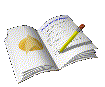 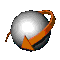 二次函数y=ax2+bx+c的图象和x轴交点坐标与一元二次方ax2+bx+c=0的根有什么关系?
与x轴交点的横坐标是当y=0时自变量x的值 
 
 即方程ax2+bx+c=0的根.
想一想 填一填
. 二次函数y=ax2+bx+c的图象和x轴交点的个数
    与一元二次方程ax2+bx+c=0的根有什么关系?
有两个不相等的实数根
有两个交点
b2-4ac > 0
b2-4ac = 0
有两个相等的实数根
有一个交点
没有实数根
b2-4ac < 0
没有交点
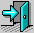 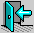 自主学习二：  二次函数图象和x轴交点坐标与                      一元二次方程的根有什么关系?
交点的横坐标是一元二次方程的根
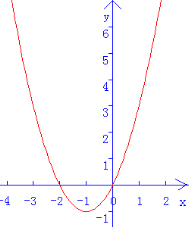 y=x2+2x与 x轴交点
(-2,0)     (0,0）
PPT模板：www.1ppt.com/moban/                  PPT素材：www.1ppt.com/sucai/
PPT背景：www.1ppt.com/beijing/                   PPT图表：www.1ppt.com/tubiao/      
PPT下载：www.1ppt.com/xiazai/                     PPT教程： www.1ppt.com/powerpoint/      
资料下载：www.1ppt.com/ziliao/                   范文下载：www.1ppt.com/fanwen/             
试卷下载：www.1ppt.com/shiti/                     教案下载：www.1ppt.com/jiaoan/               
PPT论坛：www.1ppt.cn                                     PPT课件：www.1ppt.com/kejian/ 
语文课件：www.1ppt.com/kejian/yuwen/    数学课件：www.1ppt.com/kejian/shuxue/ 
英语课件：www.1ppt.com/kejian/yingyu/    美术课件：www.1ppt.com/kejian/meishu/ 
科学课件：www.1ppt.com/kejian/kexue/     物理课件：www.1ppt.com/kejian/wuli/ 
化学课件：www.1ppt.com/kejian/huaxue/  生物课件：www.1ppt.com/kejian/shengwu/ 
地理课件：www.1ppt.com/kejian/dili/          历史课件：www.1ppt.com/kejian/lishi/
令
y=0
x2+2x=0方程的根是
X1 =-2   X2 =0
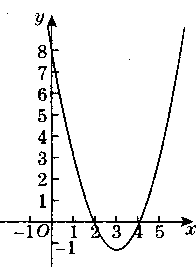 （2, 0）（4,0 ）
y=x2-6x+8与x轴交点是
令y=0
x2-6x+8=0方程的根是
X1 =2   X2 =4
跟踪练习一
1 . 若方程ax2+bx+c=0的根为x1=-2和x2=3，则二次函数
    y=ax2+bx+c的图象与x轴交点坐标是                             。
（-2，0）、（3，0）
一
（2，0）
2.抛物线y=x2-4x+4与轴有     个交点，坐标是                       。
3.抛物线y=0.5x2-x+3与x轴的交点情况是（      ）
    A 两个交点   B 一个交点   C 没有交点   D 画出图象后才能说明
c
4  不画图象，求抛物线y=x2-3x-4与x轴的交点坐标。
解：∵解方程x2-3x-4=0得： x1=-1，x2=4
      ∴抛物线y=x2-3x-4与x轴的交点坐标是：
         (-1，0)和(4，0)
5.若函数                       图象与x 轴是只有一个公共点,求m的值.
解：∵  图象与x 轴是只有一个公共点
             则△=0
         即 36-4m=0   ∴   m=9
：已知抛物线与X轴交于A（－1，0），B（2,0）
      并经过点M（0,2），求抛物线的解析式？
y
x
o
用交点式求二次函数的解析式
例2
思考： 你能用什么方法做呢? 哪个方法更好?
解：
设所求的二次函数为　y=a(x＋1)(x－2）
因为
点M( 0,2 )在抛物线上
所以：a(0+1)(0-2)=2
得   ： a=-1
要化成
一般式
故所求的抛物线为  y=- (x＋1)(x-2)
即：y=－x2+x+2
课堂小结
1.二次函数y=ax2+bx+c与X轴交点个数的确定
2. 二次函数与一元二次方程的关系
数形结合的思想
y=ax2+bx+c
ax2+bx+c=k
与直线y=k
y取定值k
交点的横坐标
方程的根
3.用交点式求二次函数表达式
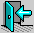 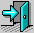 再见,祝同学们学习进步!